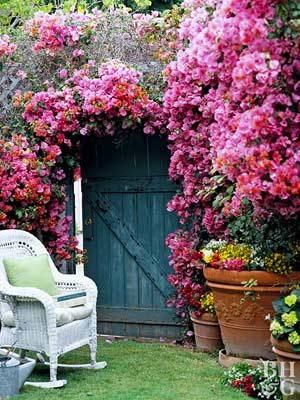 শু
ভে
চ্ছা
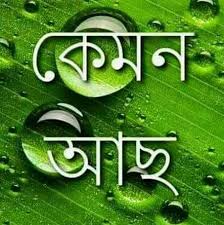 পরিচিতি
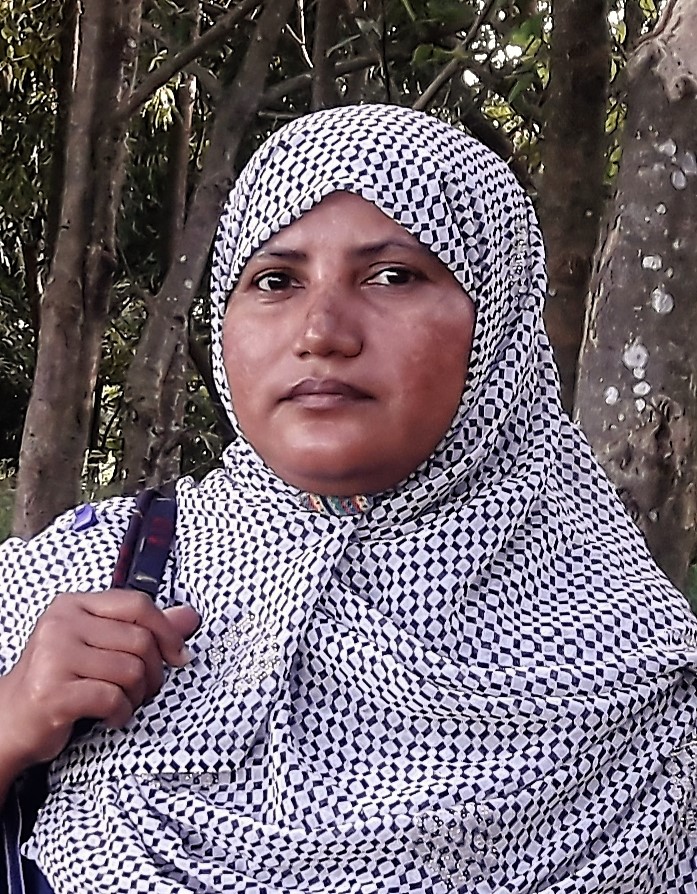 আমি , 
তাছলিমা আক্তার 
প্রধান শিক্ষক 
রাংগাঝিরি মোঃ ইউনুছ চৌঃ সঃ প্রাঃবিঃ 
লামা , বান্দরবান ।
পাঠ পরিচিতি
বিষয়ঃ            বাংলা 
শ্রেণিঃ             ১ম
পাঠ শিরোনামঃ    আমরা কী কী কাজ করি?
সময়ঃ            ৪০ মিনিট
শিখন ফলঃ 
বলা
৪.১.১    সহজ বিষয়ে অনুভূতি ব্যক্ত করতে পারবে ।
পাঠ ঘোষনা
আমরা কী কী কাজ করি
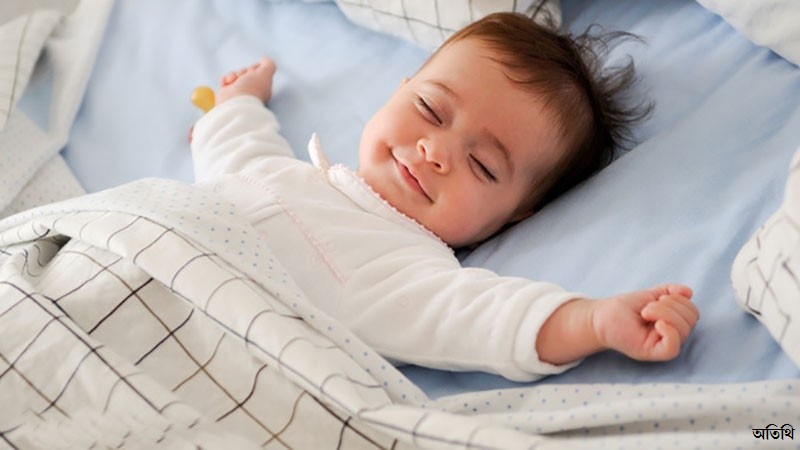 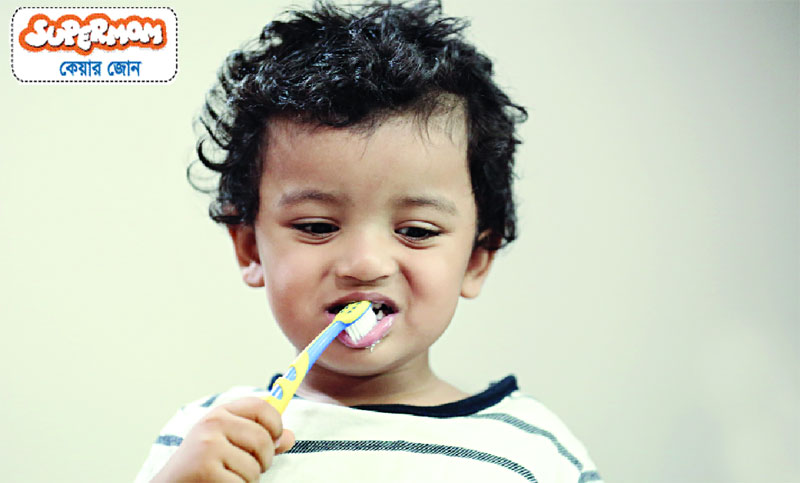 এসো ছবি 
দেখি ও বলি
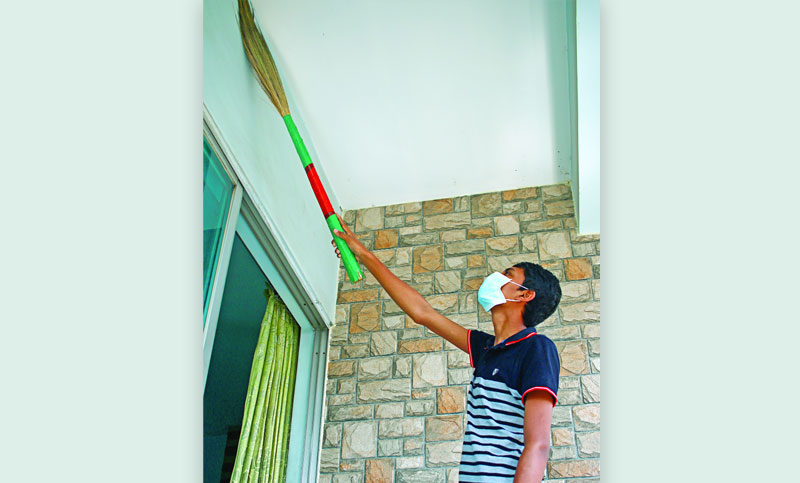 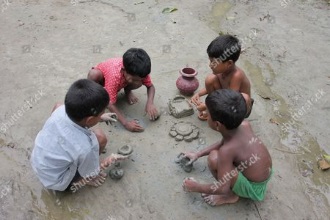 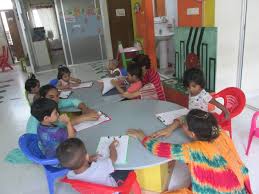 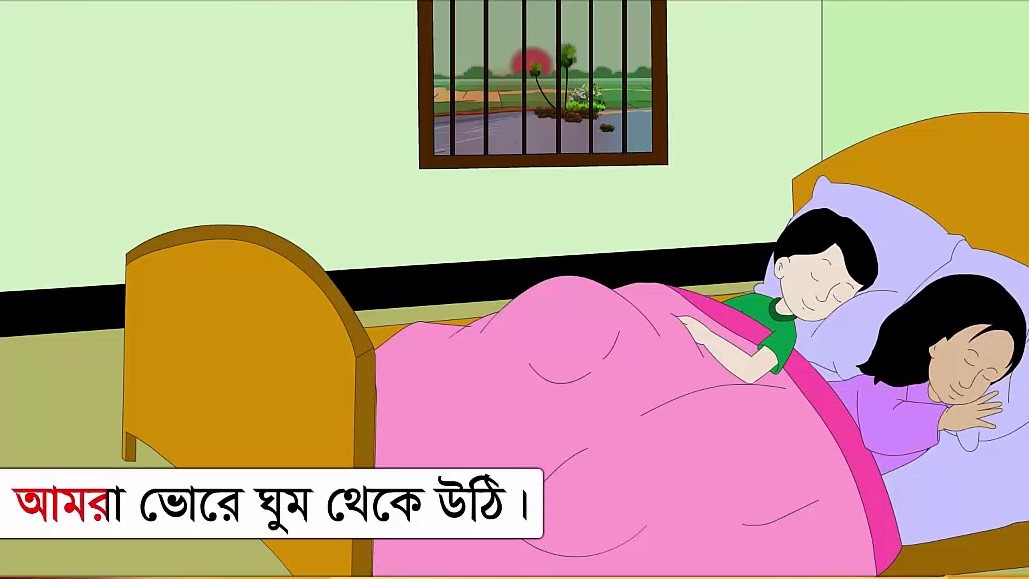 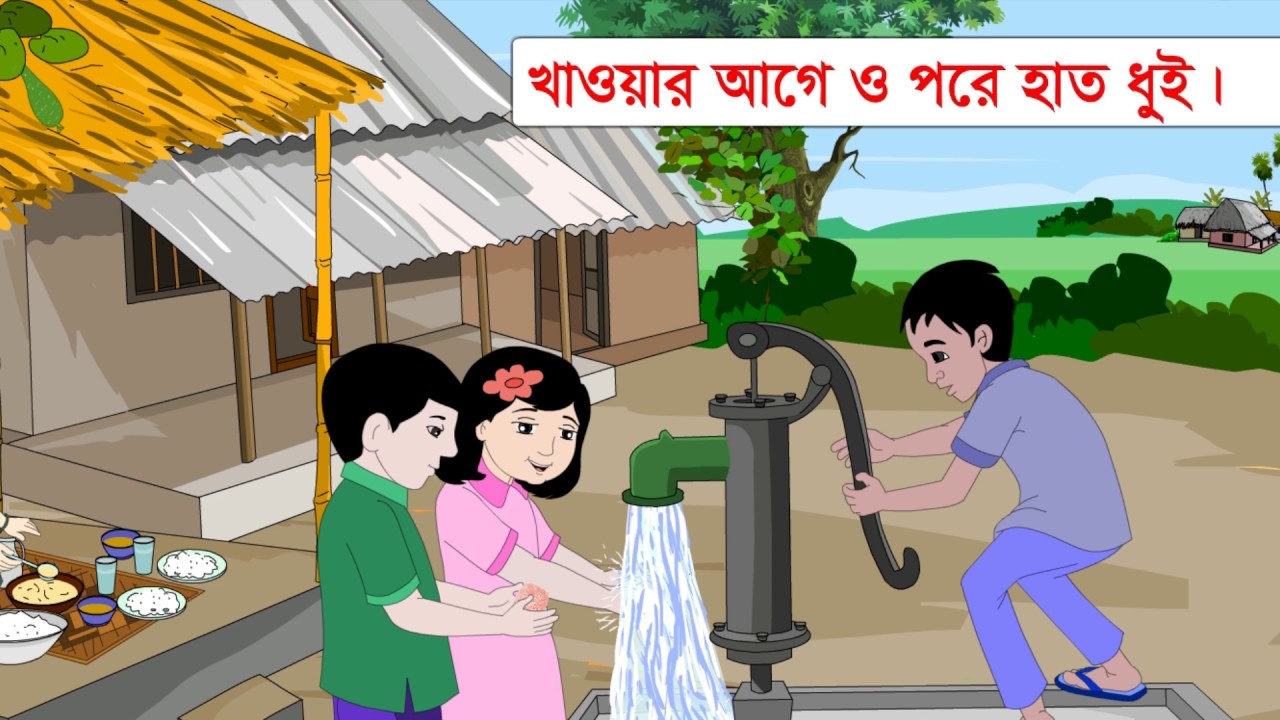 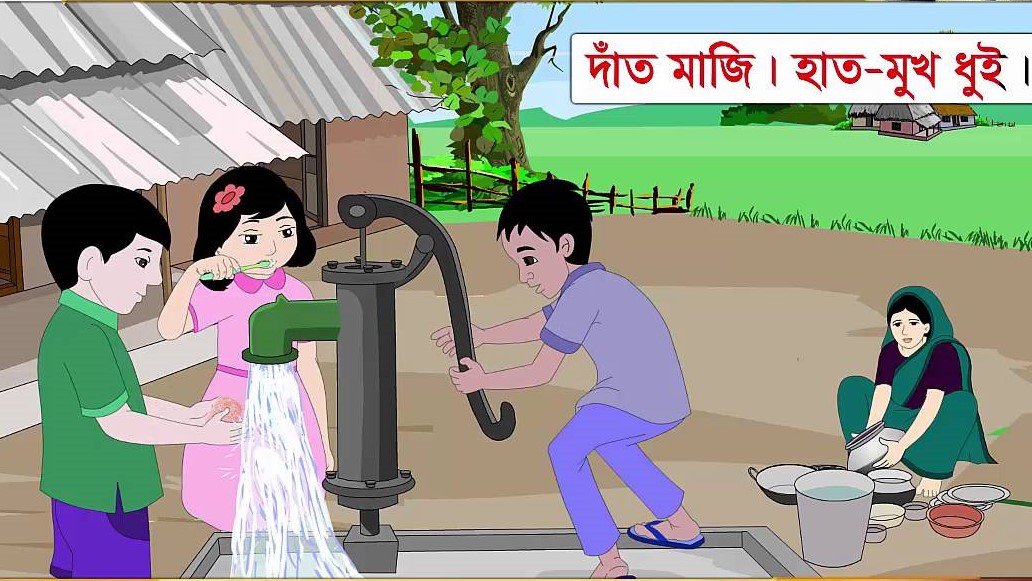 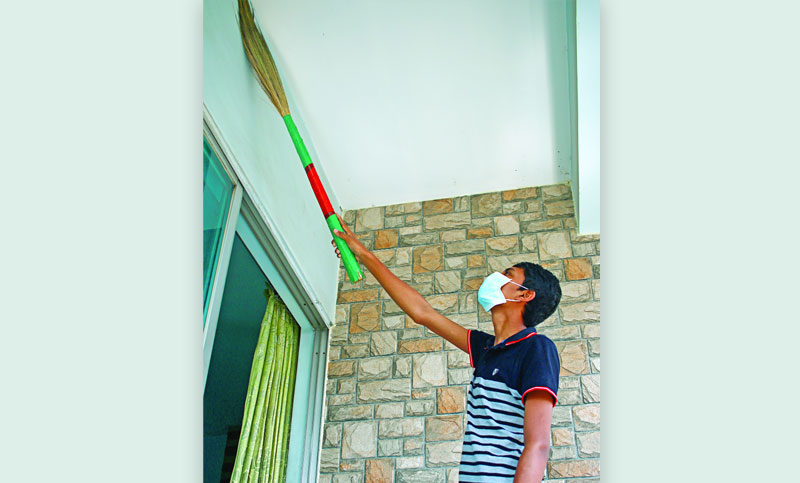 বাড়ির কাজে সাহায্য করি ।
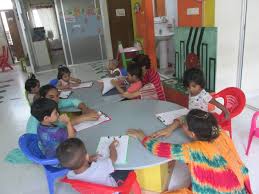 পড়ার সময় পড়ি ।
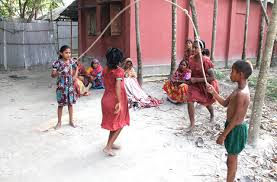 খেলার সময় খেলি ।
মূল্যায়নঃ
কখন আমরা পড়ি?
কখন আমরা  হাত ধুই?
কখন আমরা দাঁত মাজি?
কখন আমরা খেলি?
কখন আমরা ঘুম থেকে উঠি।?
বাড়ির কাজঃ  
 কালকে বাড়ির কাজে মাকে কী সাহায্য করেছ বলতে হবে ।
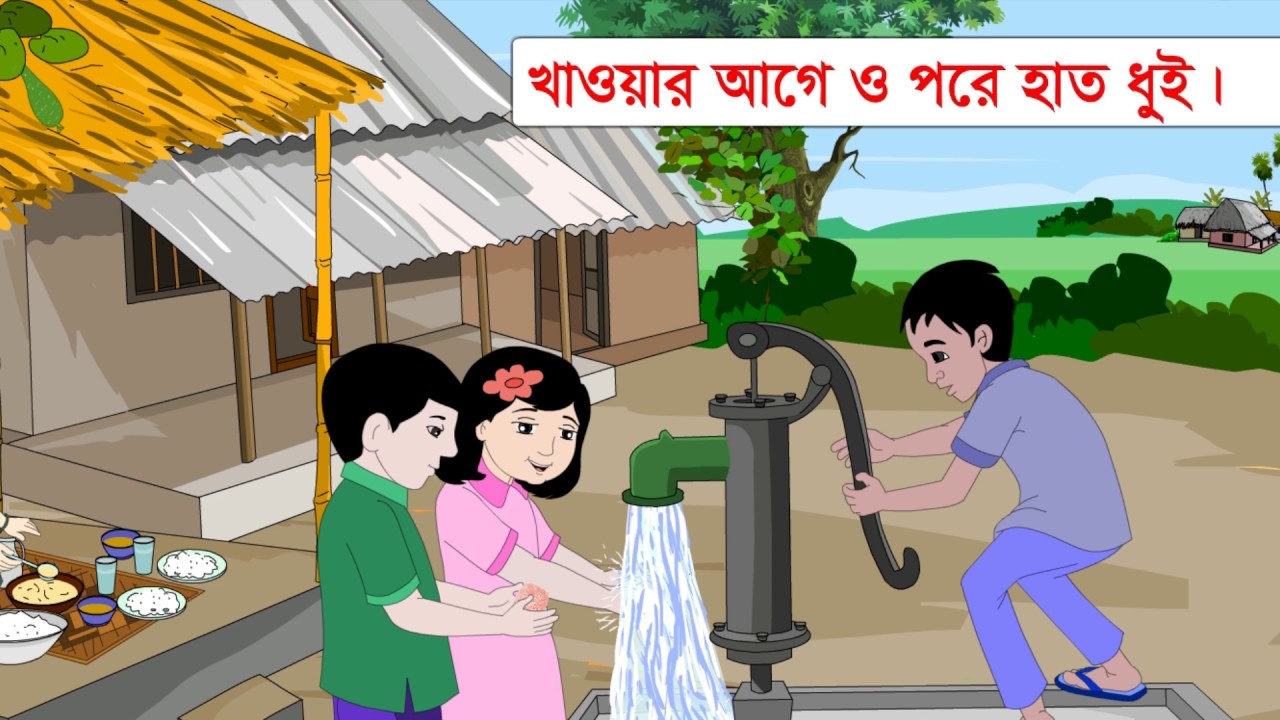 ধ
ন্য
বা
দ